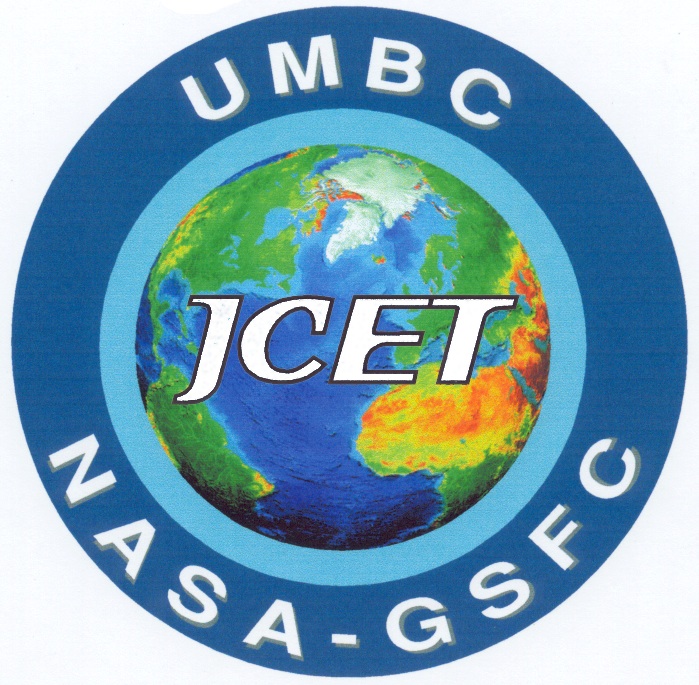 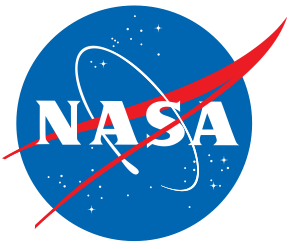 Deep space observations of oriented ice crystals
Tamás Várnai1,2, Alexander Marshak1, Alexander Kostinski3
1: NASA GSFC,  2: UMBC JCET,  3: Michigan Technological University
Some EPIC images are especially interesting
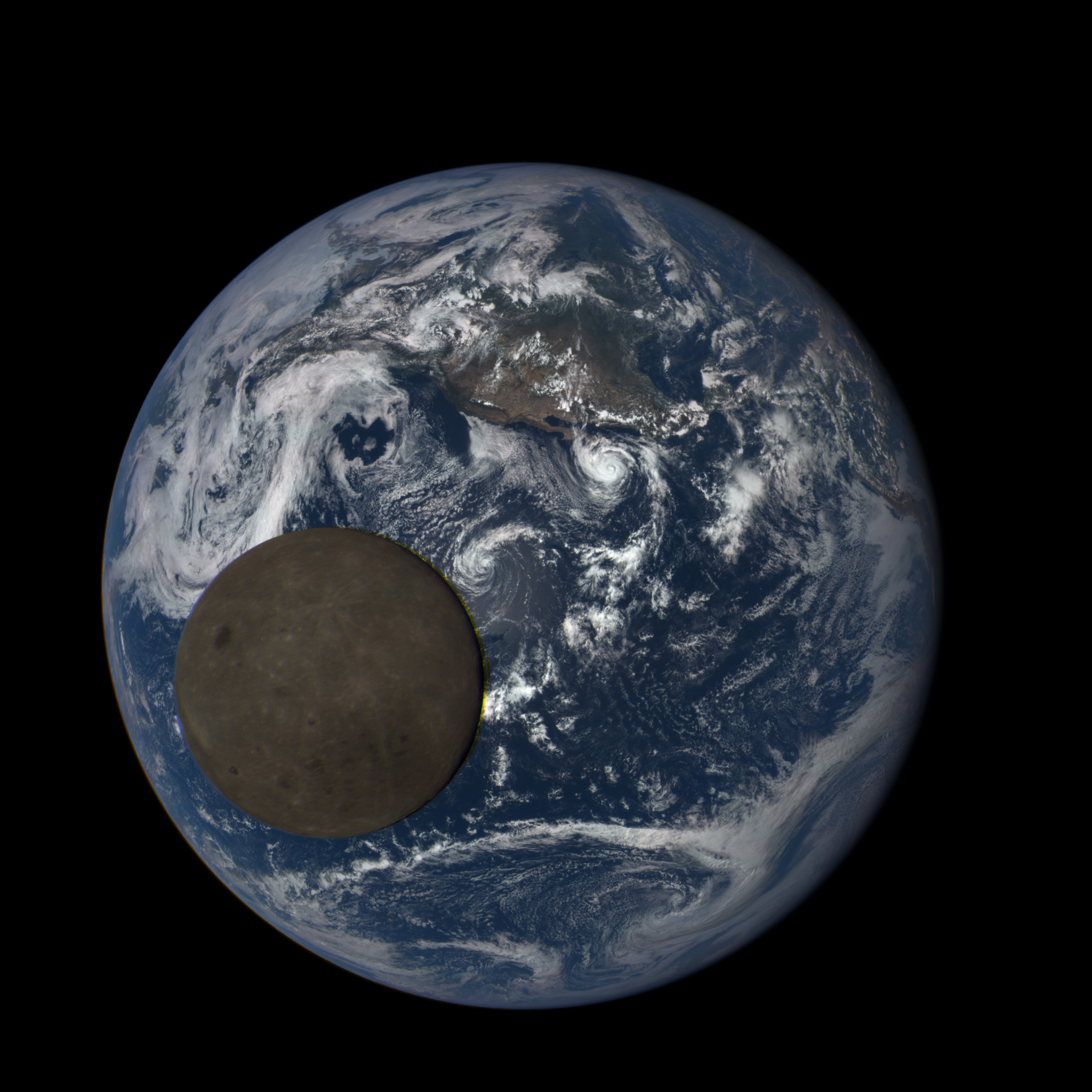 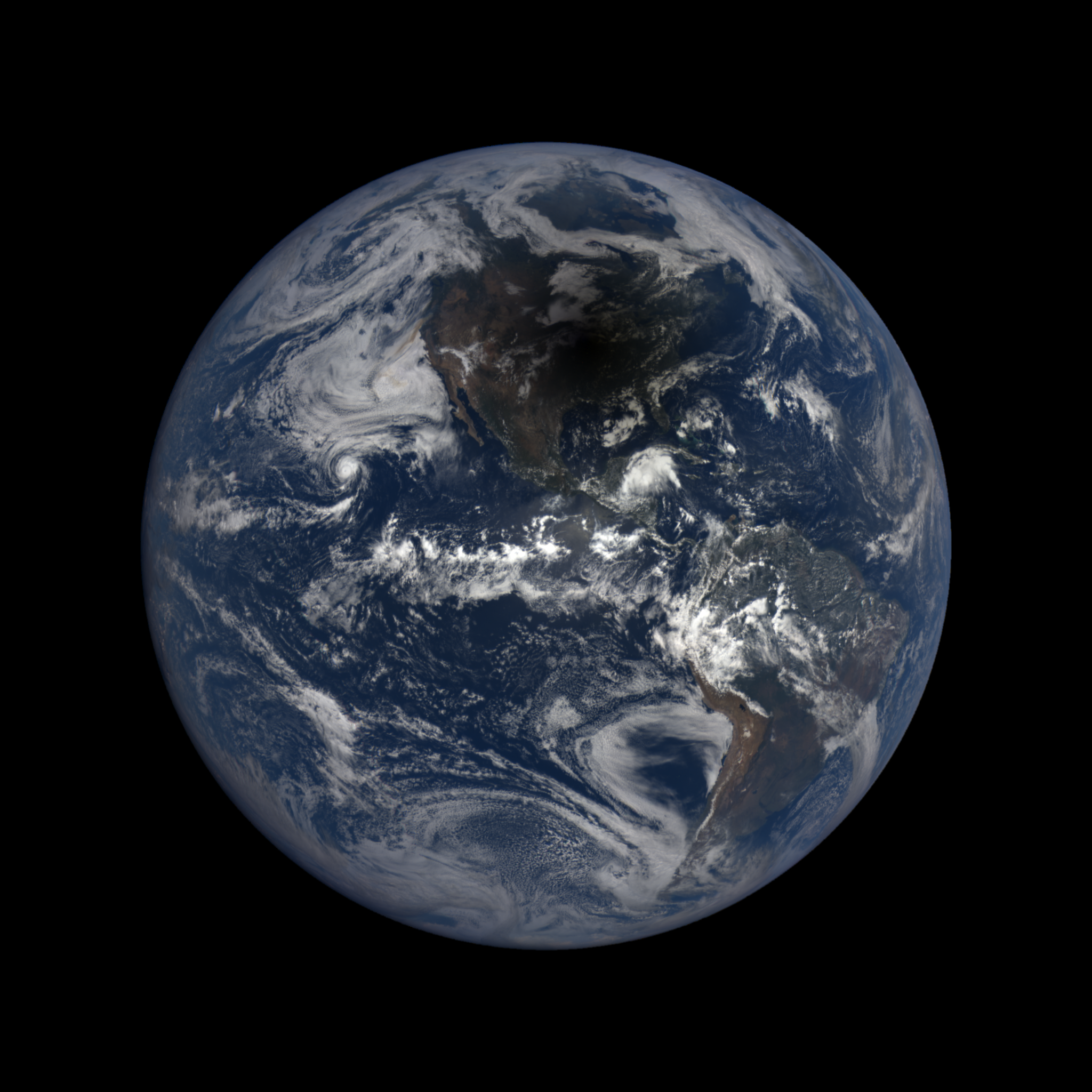 July 16, 2015
August 21, 2017
Colorful bright flash over Africa
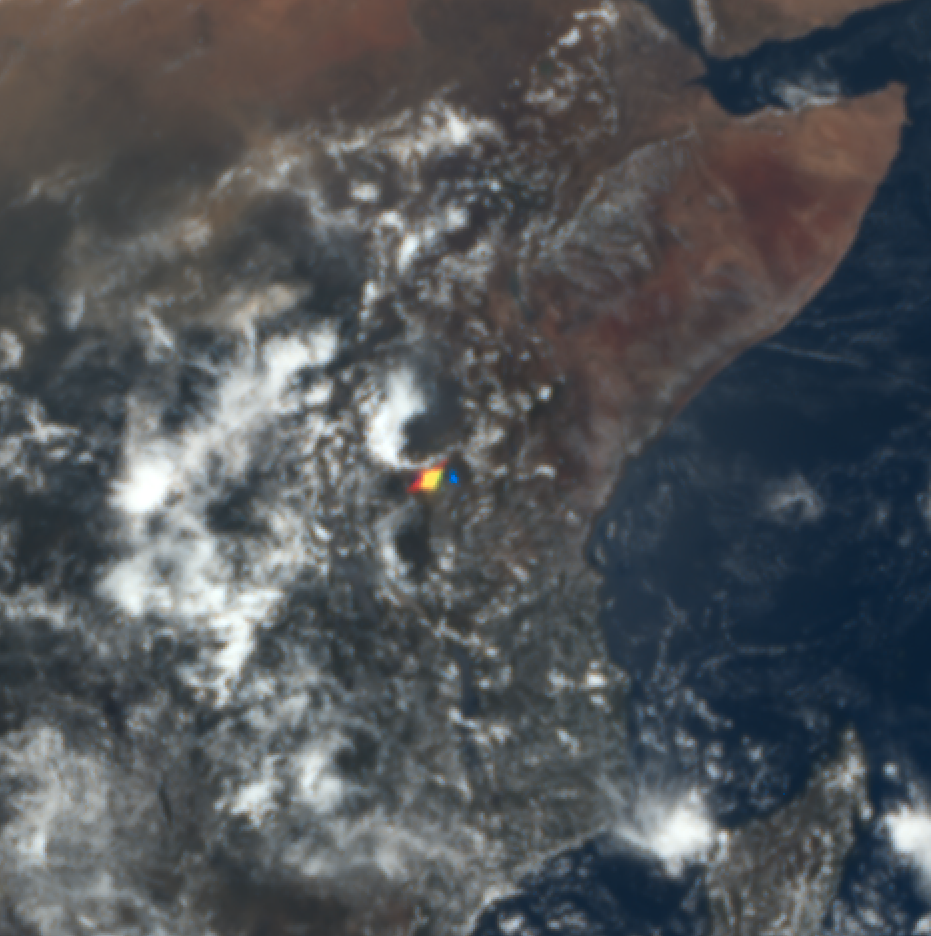 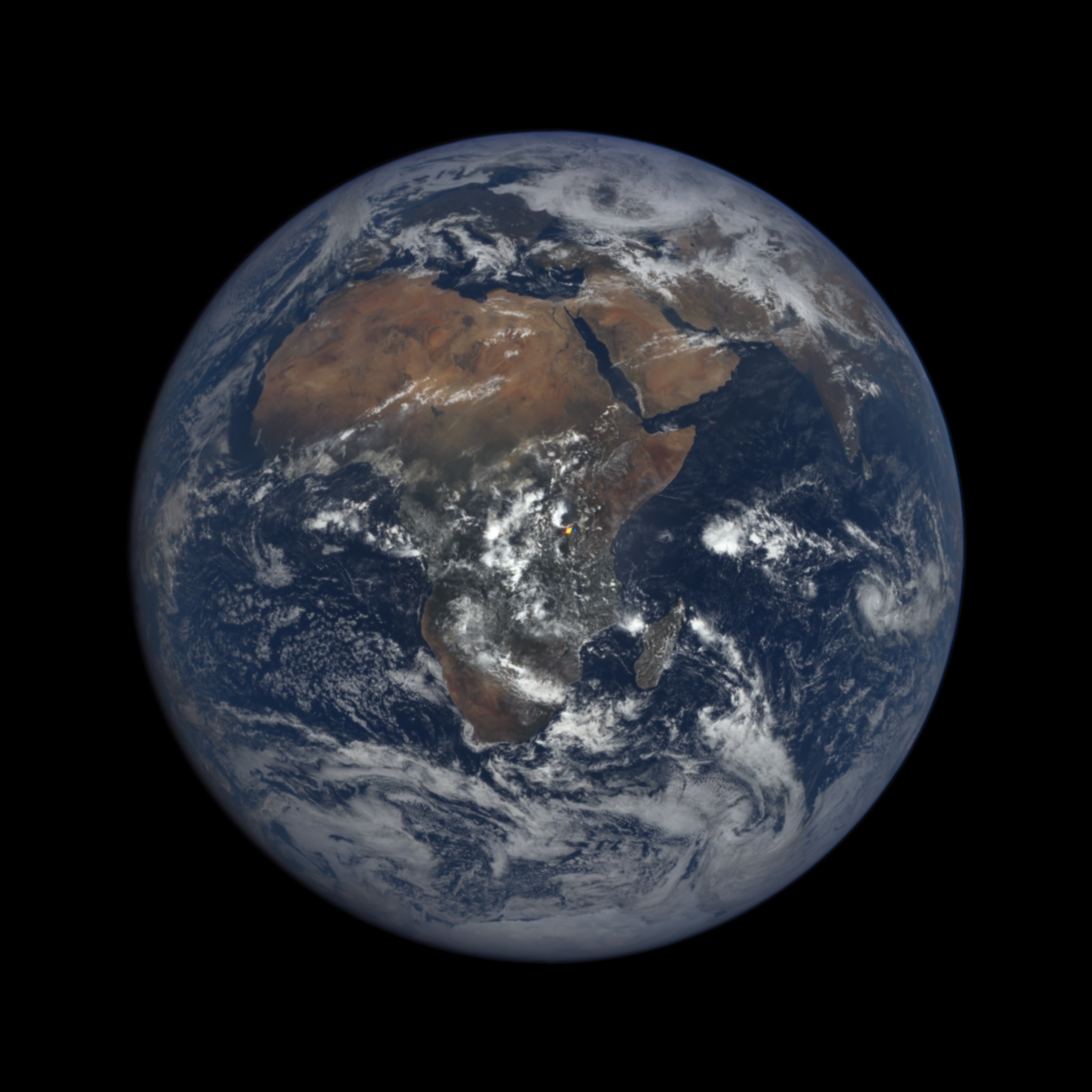 2016 03 17, 09:46 UTC
Colorful bright flash over South America
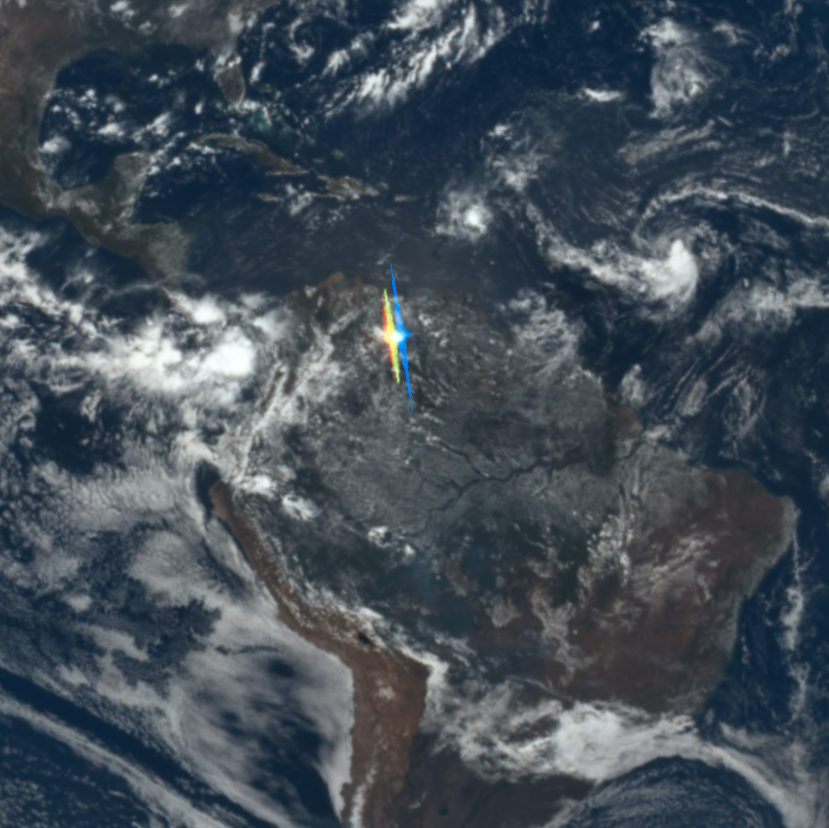 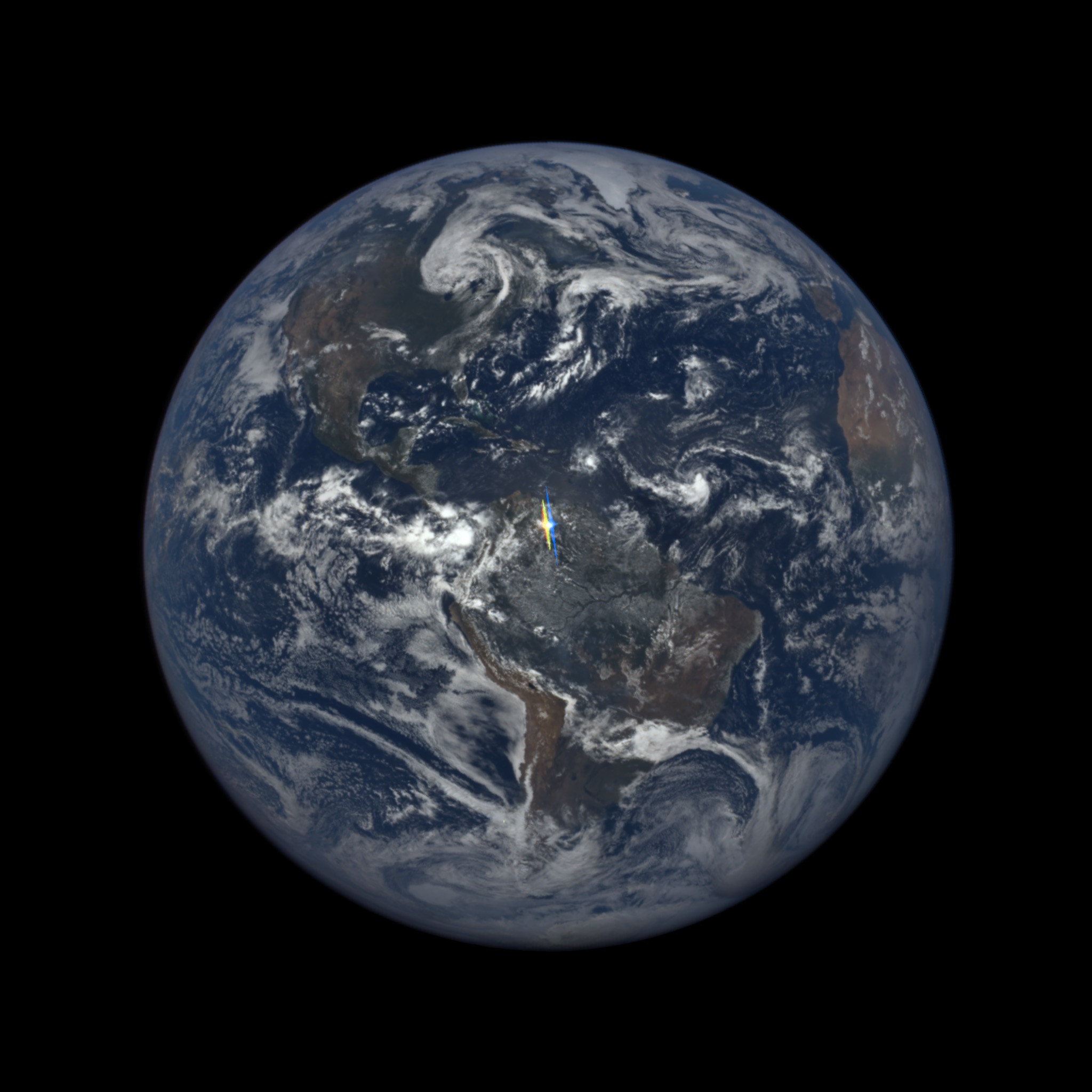 2015 08 24, 16:35 UTC
Location of flashes over a year
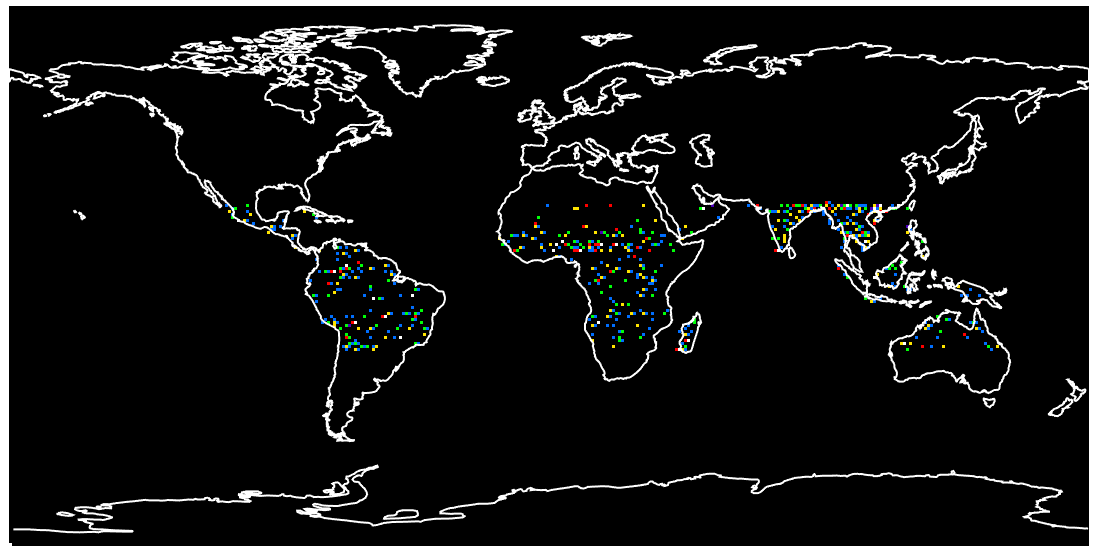 Latitude of flashes: specular reflection?
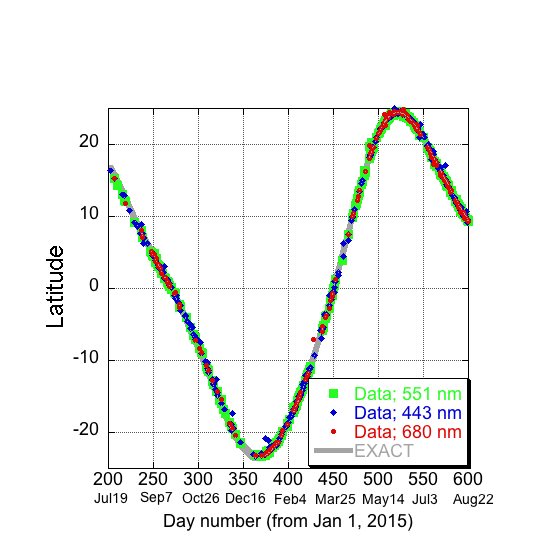 DSCOVR
Q0  =  Q
Q0   = Solar zenith angle
Q    = Viewing zenith angle
View direction is close to specular reflection
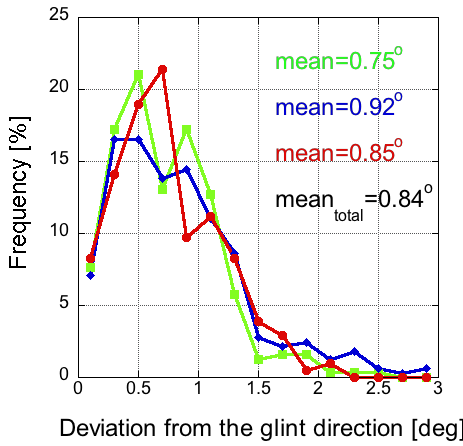 Most flashes come from clouds
Observations
Simulations
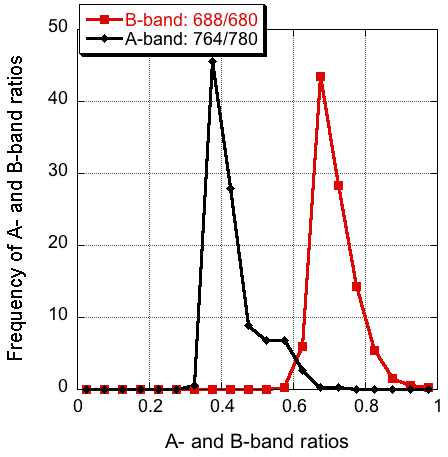 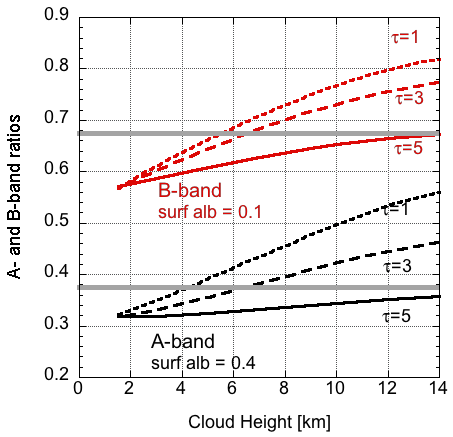 Assuming t ≈ 1- 3, 
histogram peak ≈ 5-8 km
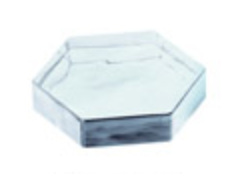 ← Low altitude	 High altitude  →
POLDER: oriented crystals most common in 500-700 hPa range (Bréon & Dubrulle, 2004, JAS)
CALIOP: oriented crystals most common in -10°C - -30°C range (Noel & Chepfer, 2010, JGR)
Deviation from exact glint angle
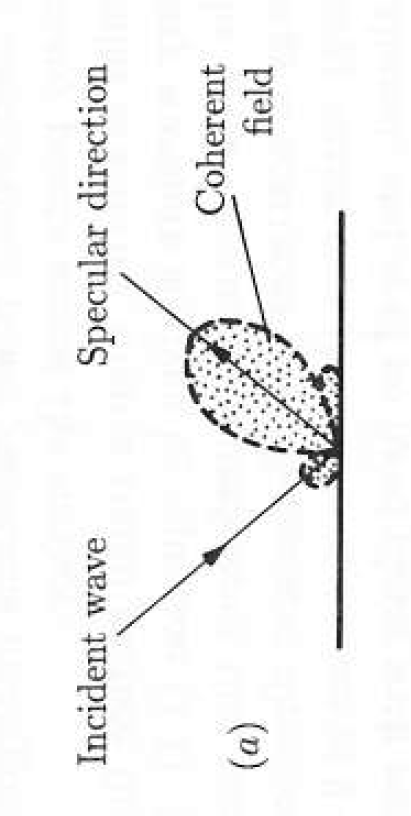 Tilt
Diffraction
Solar disc
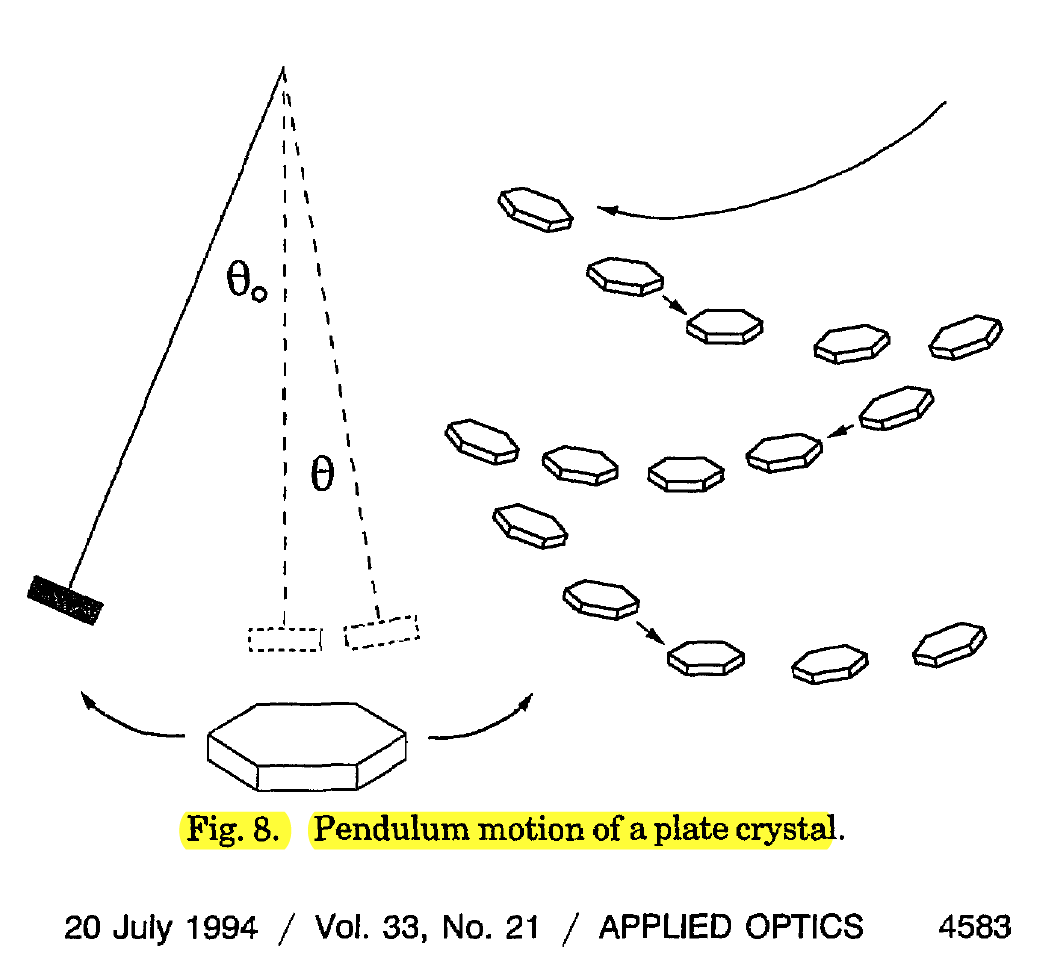 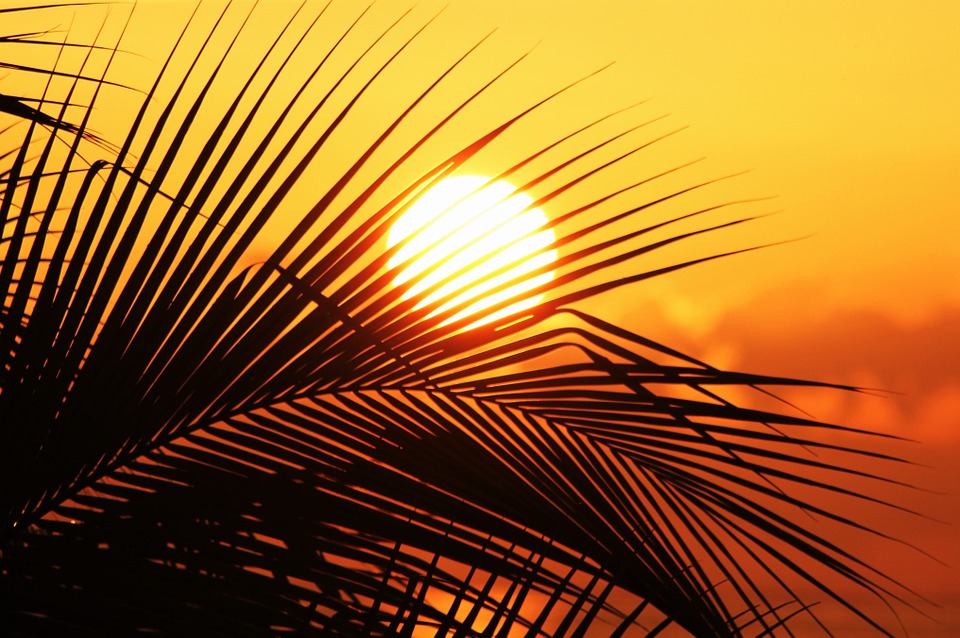 Θ = λ / D

Θ is half-width of the diffraction lobe
For λ = 0.5 μm and D = 50 μm, Θ = 10-2 (≈ 0.6o)
from Lynch (1994, Appl. Optics)
Katz (1996, JAS): tilt depends on Reynolds number
Bréon & Dubrulle (2004, JAS): tilt angle varies “between 0.5o and a few degrees from weak to strong turbulence.”  for plate diameters between 100 μm and a few mm
Diameter is 0.5°
Specular reflection by oriented ice crystals (subsun)
Photo from aircraft
Mars Orbiter Camera
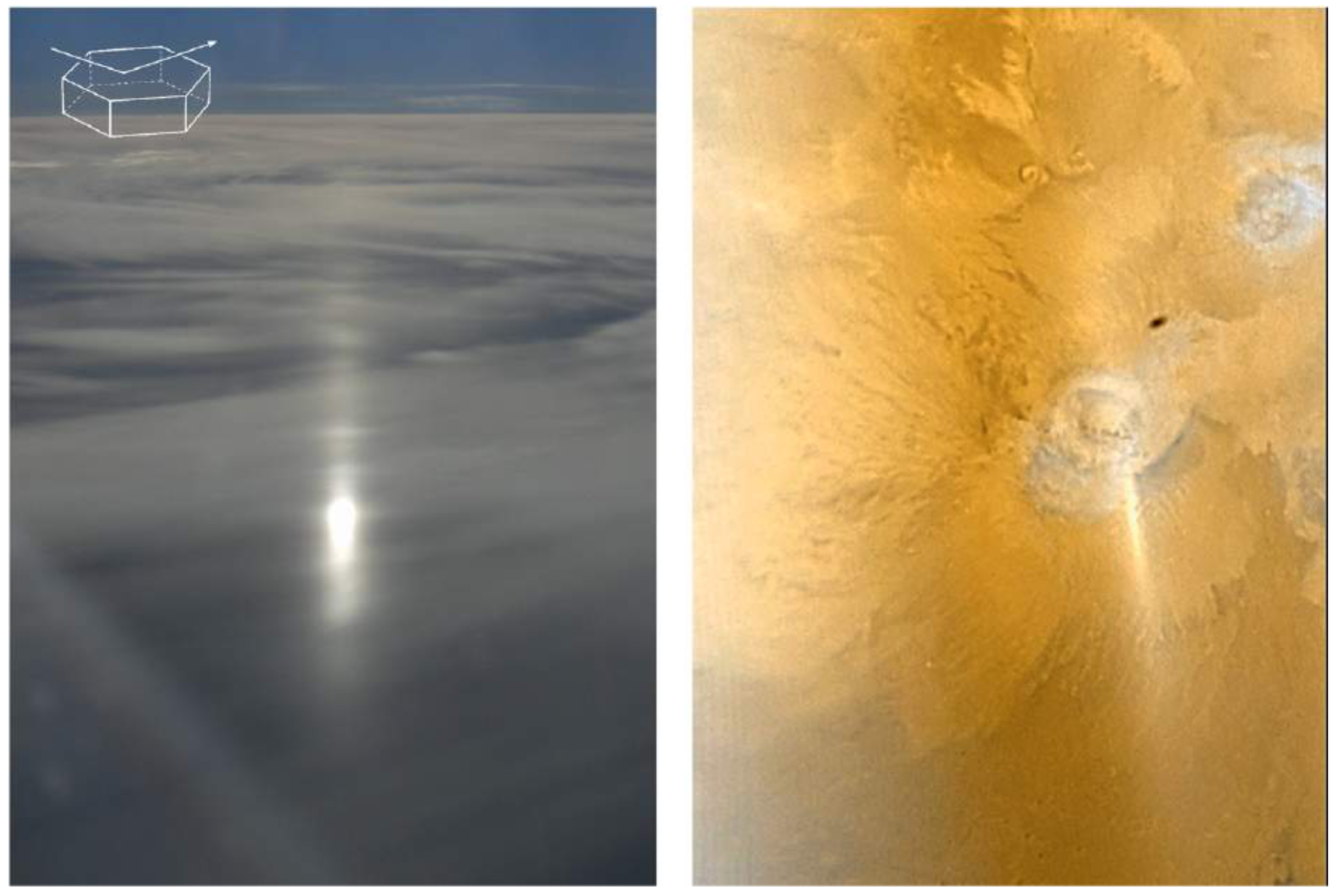 300 km
Shadow of Phobos
Können (2017, BAMS)
Water ice clouds, Feb. 6, 2006
Glint observations may help exoplanet research
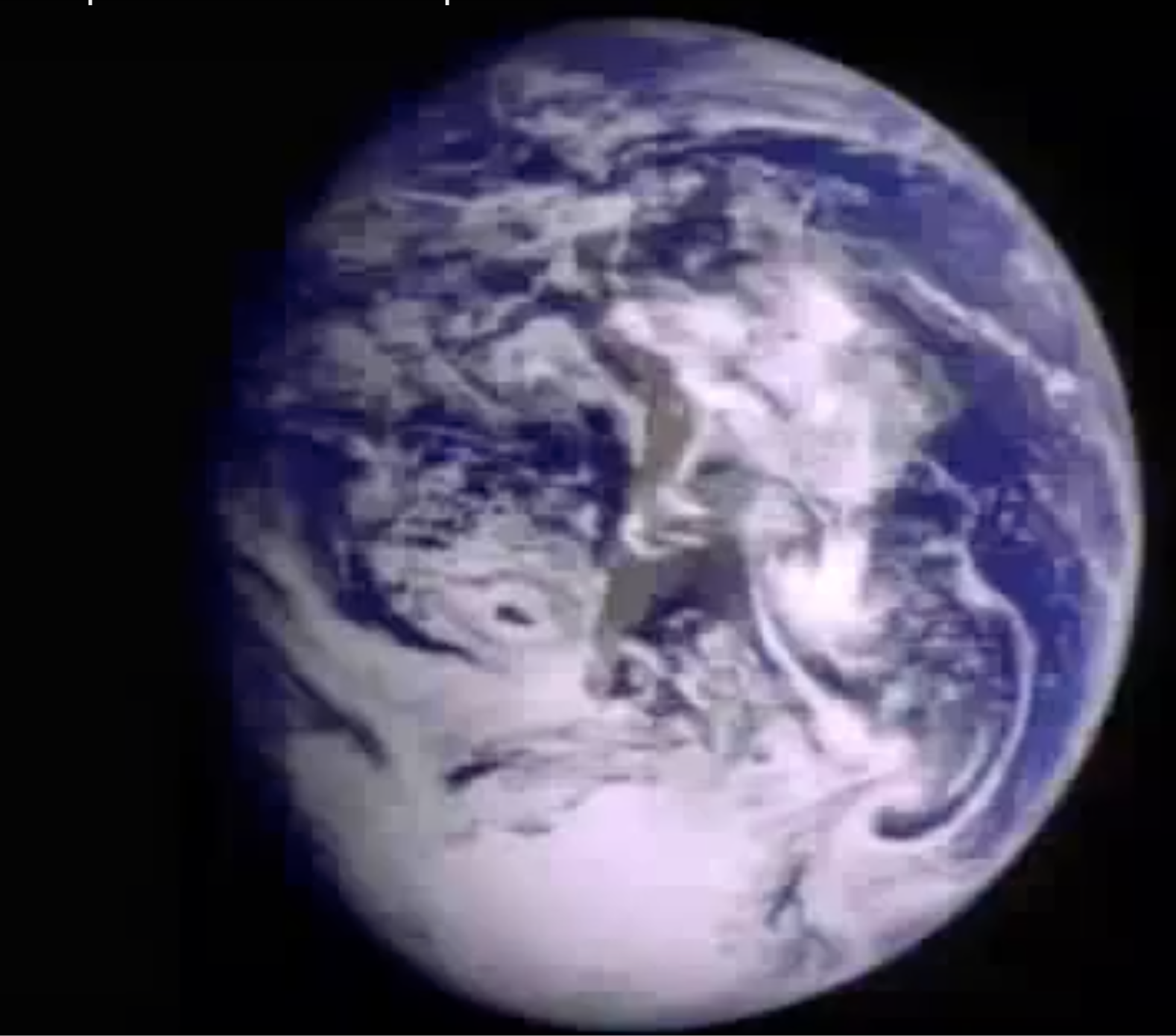 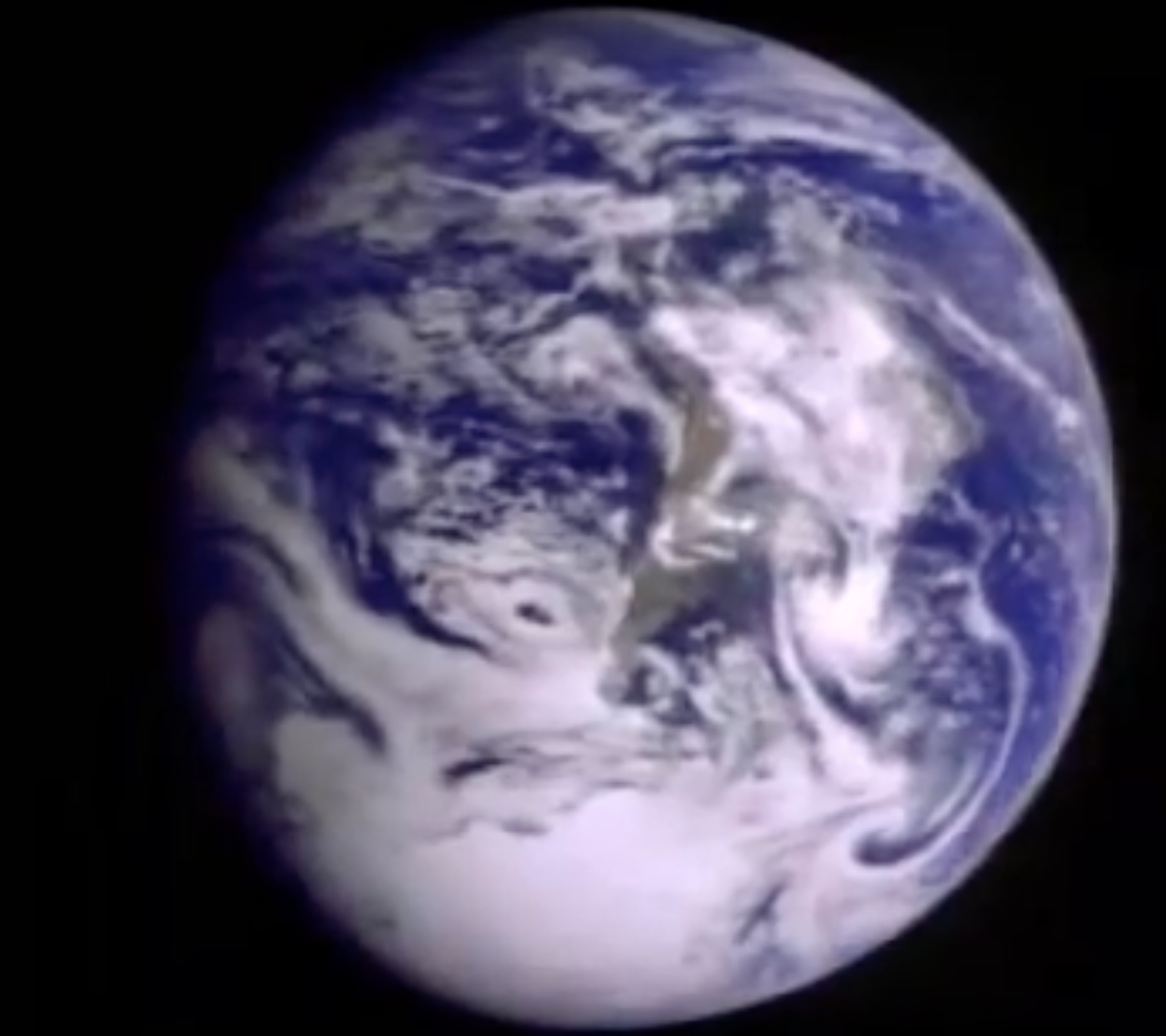 glint
Suggestion by Sagan et al. (1993, Nature)
Galileo (1990, ≈2 million km), glint at first seconds in video at https://www.youtube.com/watch?v=ceJOBFj3hKs
Blue flash is to the East from the red & yellow
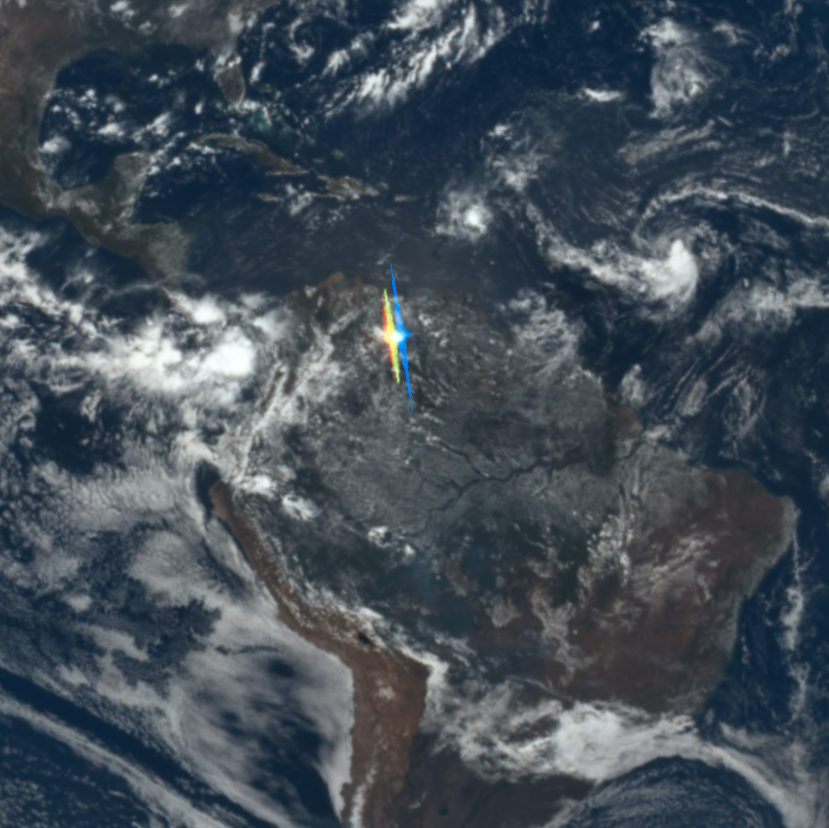 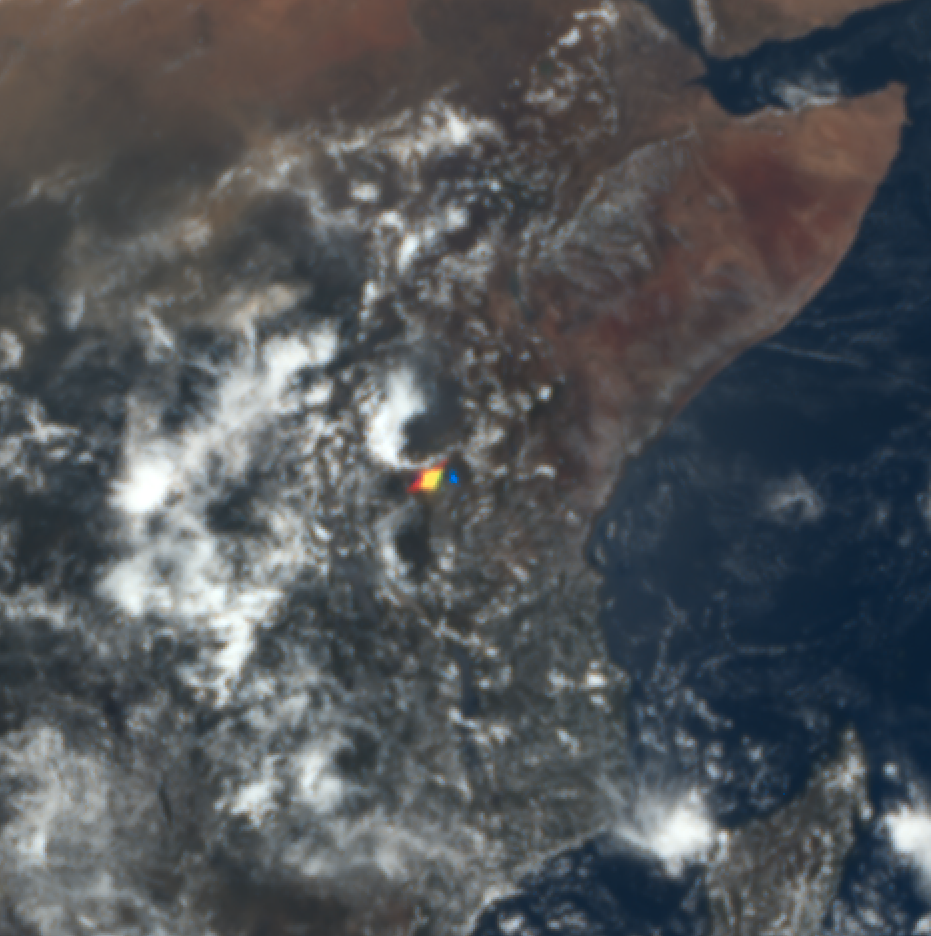 Wings due to sensor saturation
Flashes are colorful because of Earth rotation
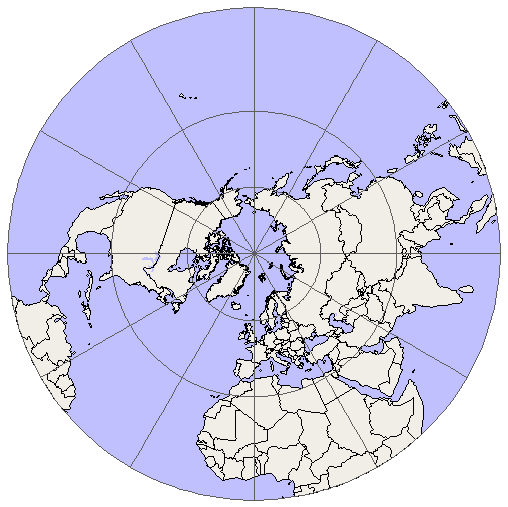 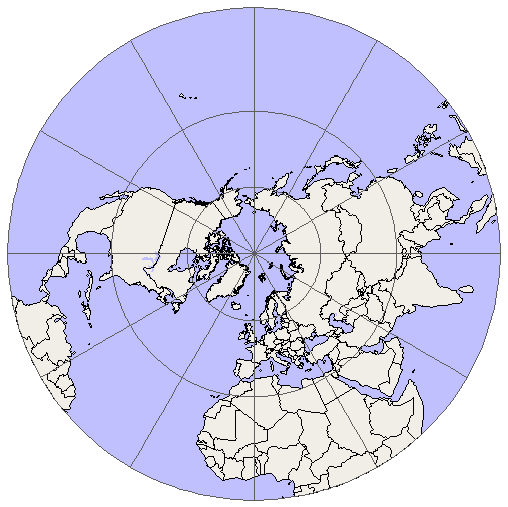 Time of blue image
DSCOVR
DSCOVR
Time of red image
(≈4 minutes later)
Glint shifts by ≈ 100 km
Summary
Many DSCOVR/EPIC images contain colorful bright flashes of light over land

Analysis of sun-view geometry and O2 absorption demonstrates that most flashes are specular reflections from horizontally oriented ice platelets floating in clouds

Such observations can help to constrain the likelihood of oriented ice crystals and their contribution to Earth albedo

Glint observations may even help in characterizing exoplanets
Marshak, A., T. Várnai, and A. Kostinski (2017), Terrestrial glint seen from deep space: Oriented ice crystals detected from the Lagrangian point, Geophys. Res. Lett., 44, doi:10.1002/ 2017GL073248.